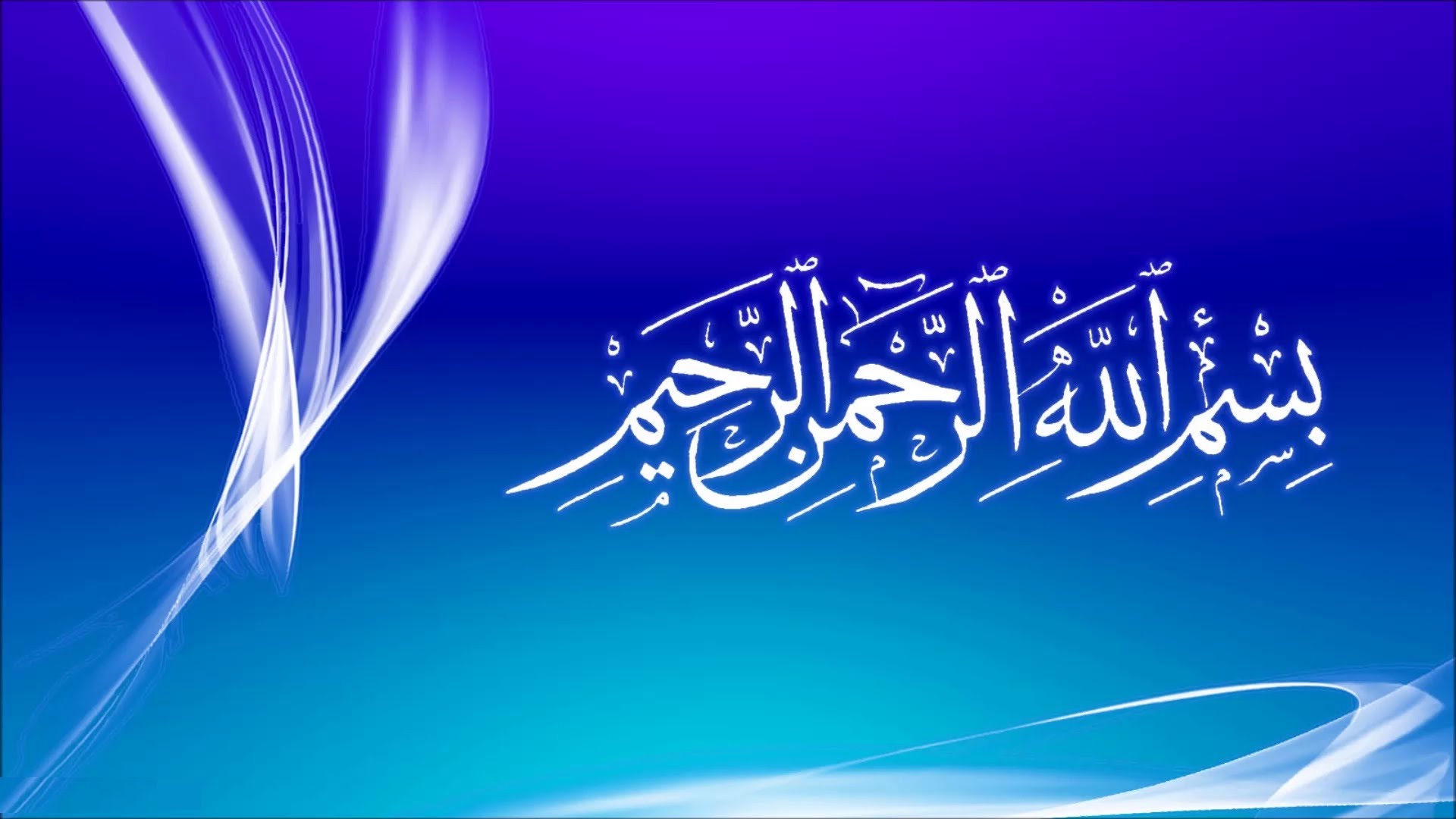 1
آشنایی با بودجه ریزی بخش آموزش عالی کشور
امور آموزش عالی، تحقیقات و فناوری سازمان برنامه و بودجه کشور
خرداد ماه 1402
2
بودجه
ارتباط دولت و دانشگاه
تامین منابع آموزش عالی
قوانین حاکم در آموزش عالی کشور (نظام حکمرانی)
بودجه آموزش عالی درکشور
مقایسه برخی شاخص ها در کشورهای مختلف
چالش های حوزه آموزش عالی کشور
بودجه
بودجه
بودجه برنامه مالی دولت برای یک سال شمسی است که شامل پیش بینی درآمدها، منابع تأمین اعتبار، برآورد هزینه ها بمنظور نیل به اهداف و سیاست ها می باشد
Zero-Based Budget
بودجه‌ریزی بر مبنای صفر
Incremental Budgeting
بودجه ریزی افزایشی
انواع بودجه ریزی
Performance-Based Budgeting
بودجه‌ریزی مبتنی بر عملکرد
بودجه متداول (سنتی)
بودجه‌ریزی مبتنی بر فعالیت
Activity-Based Budgeting
بودجه برنامه ای
بر اساس فرمول
انواع بودجه ریزی
مدل بودجه‌ریزی مبتنی بر مدیریت مراکز مسئولیت ( RCM )
روش‌های توزیع و تخصیص
Responsibility Center Management (RCM) Budget Model
بر اساس سابقه
در مدل‌های بودجه‌ریزی 2 عامل تمرکز و تخصیص را می‌توان از عوامل اصلی بودجه دانست. عامل تمرکز نشانگر شدت تصدی مدیر بر بودجه بخش‌های زیرین و عامل روش تخصیص نیز بیانگر، نحوه تقسیم منابع در دسترس بین واحدهای عملیاتی یا ستادی می‌باشد.
متمرکز
غیر متمرکز
تصدی بودجه
IV
I
III
II
ارتباط دولت و دانشگاه
ارتباط دولت و دانشگاه
1 - چرا دولت بايد آموزش عالي را تأمین مالي کند؟
2 - دولت چگونه بايد آموزش عالي را تأمین مالي کند؟
3 - دولت به چه میزان بايد آموزش عالي را تأمین مالي کند؟
ارتباط دولت و دانشگاه
اقتصاد آموزش عالي، به عنوان زير نظامي از نظام اقتصادی يک کشور، از سوی دو نهاد بازار و دولت سامان مييابد. دولت در چارچوب وظايف خود در نظام اقتصادی، در اقتصاد آموزش عالي نیز نقش بازی ميکند.
دولتها در تمام کشورها و در تمام دوره ها، آموزش عالي را تأمین مالي کرده و ميکنند؛ تنها شدت تأمین مالي در کشورها و دورههای مختلف متفاوت بوده است.
ارتباط دولت و دانشگاه
دولتها آموزش عالي را به دلايل مختلف، از جمله نارسايي سازوکار بازار در تأمین مالي آموزش عالي، شايسته بودن خدمات آموزش عالي، نقص بازار سرمايه آموزش، توزيع برابر فرصتها و باز توزيع درآمد و ثروت، تأمین مالي ميکنند.
آموزش عالی به عنوان یک کالای شایسته
منافع عمومی آموزش عالی
توزیع مجدد درآمد و ثروت
بازارهای ناقص سرمایه در اقتصاد آموزش عالی
توزیع عادلانه فرصتهای آموزش عالی
ارتباط دولت و دانشگاه
در ارتباط با علت و چرایی دخالت دولت در تأمین مالی آموزش، به­طورکلی سه دیدگاه وجود دارد.
1. دخالت دولت از منظر اجتماعی (جامعه­شناسی آموزش ­و پرورش)
2. دخالت دولت از دیدگاه سیاسی (علم سیاست در آموزش ­و پرورش)
3. دخالت دولت با رویکرد اقتصادی (اقتصاد آموزش و نظریه سرمایه انسانی)
دخالت دولت در بخش آموزش زمانی عقلانی است که یا بخش خصوصی مایل به سرمایه­گذاری در آن نباشد یا اینکه منافع سرمایه­گذاری دولت در آن بخش نه ­تنها بیش از هزینه­های آن، بلکه بیشتر از سرمایه­گذاری در سایر بخش­های رقیب (بهداشت، مسکن و ...) باشد.
ارتباط دولت و دانشگاه
حاکم نبودن سازوکارهای بازار:
آموزش یک کالای ارجحیت دار و عمومی است که در خصوص آن مفاهیم رقابت، قیمت و سرمایه­گذاری همانند بخش اقتصاد مطرح نیست، آموزش نسبت به قیمت بی­کشش است و با نقصان بازار همراه است. به­عبارت دیگر سازوکارهای بازار و نظام قیمت بر آن حکم­فرما نیست.
عدم تمایل بخش خصوصی جهت سرمایه گذاری:
نبود بازار سرمایه برای آموزش بدین معنی است که برای برون­دادهای آموزشی، بازار خریدوفروش وجود ندارد؛ بنابراین بخش خصوصی و ازجمله بانک­ها تمایلی ندارند در چیزی که قابل خرید و فروش نیست، سرمایه­گذاری کنند.
وجود ریسک و عدم اطمینان از بازگشت سرمایه، طولانی بودن مدت زمان بازیافت سرمایه­گذاری، فقدان اطلاعات دقیق در خصوص هزینه­ها و منافع آموزش، وجود صرفه­های به مقیاس برای آموزش، وجود مزایای انتشاری و سرریز برای آموزش، ناتوانی بازار در تأمین کلیه نیازهای جامعه(نظریه شکست بازار) و زمینه­سازی برای تحقق عدالت و برابری اجتماعی و اقتصادی از طریق آموزش از دیگر دلایل دخالت دولت در بخش آموزش است .
ارتباط دولت و دانشگاه
نگاهی به تجارب جهانی حاکی از این است که باوجود افزایش اعتبارات بخش آموزش عالی و نیز تغییر رویکردهای مدیریتی در سطح دنیا و حرکت از سیاست های دولت رفاه به سمت نظریه­های مدیریت دولتی نوین، حکمرانی خوب و بازارمحوری،  همچنان دولت­ها به دلایل متعدد در تأمین منابع مالی آموزش عالی دچار نقصان هستند.
یافته های پژوهشی داخل و خارج از کشور ضمن تأیید این موضوع، نشان می­دهند، افزایش منابع مالی به­تنهایی راهکار اثربخشی در برطرف کردن این مشکل نبوده است؛ اما به­هرحال منافع اجتماعی و عمومی این قبیل آموزش­ها ایجاب می­کند تا دولت­ها به­منظور جلوگیری از مشکلات آینده و بهره­مندی از مزایای انتشاری آموزش نسبت به تأمین منابع مالی این بخش اقدام نمایند.
ارتباط دولت و دانشگاه
در چارچوب اهداف يادشده و همچنین برای کمک به آنها، دولتها از سه طريق در اقتصاد آموزش عالي دخالت ميکنند: 
 تعیین شرايط چارچوب (تدوين و تصويب قوانین، مقررات، راهبردها و سیاستها)
 فراهمسازی زيرساختهای فیزيکي مناسب برای عرضه خدمات آموزش عالي که با تأسیس دانشگاهها و مؤسسات آموزش عالي عمومي، عملي ميشود.
تأمین بخشي از نیازهای مالي آموزش عالي که با تدوين سیاستهای مناسب و طراحي سازوکارهای مطلوب صورت ميپذيرد.
تامین منابع آموزش عالی
تامین منابع آموزش عالی
در دنیا دولت ها با دو رویکرد عرضه و تقاضا به آموزش عالی یارانه )کمک مالی ( پرداخت می کنند. 
در رویکرد عرضه 6 سازوکار، در رویکرد تقاضا 4 سازوکار و درمجموع 10 سازوکار عمده برای تامین منابع مالی به آموزش عالی وجود دارد که عبارت اند از:
تامین منابع مالی دانشگاه ها و موسسات آموزش عالی بر اساس مذاکره و چانه زنی
تامین منابع مالی دانشگاه ها و موسسات آموزش عالی بر اساس فرمولی از نهاده ها
تامین منابع مالی دانشگاه ها و موسسات آموزش عالی بر اساس هزینه سرانه دانشجو
تامین منابع مالی دانشگاه ها و موسسات آموزش عالی بر اساس عملکرد عمومی آن ها
پیش خرید خدمات و محصولات دانشگاه ها و موسسات آموزش عالی توسط دولت
سفارش خدمت و محصول به دانشگاه ها و موسسات آموزش عالی
پرداخت کوپن به دانشجویان برای ثبت نام در دانشگاه ها و موسسات آموزش عالی
کمک بلاعوض مستقیم و اعطای بورس تحصیلی به دانشجویان
معافیت مالیاتی پرداخت کنندگان شهریه
پرداخت وام با بازپرداخت مشروط بر کسب درآمد
تامین منابع آموزش عالی
نحوه تامین مالی در کشورهای مختلف:
تامین مالی موسسات آموزش عالی بر اساس سطح واقعی شاخص های مربوط به نهاده ها صورت می گیرد.
سطح خواسته شده )برنامه ریزی شده( شاخص های مربوط به نهاده ها ملاک بوده است. در روش های برنامه ریزی شده، کشورها بر اساس برنامه ها و اهداف خاص از پیش تعیین شده نهاده های موسسات آموزش عالی را تامین مالی می کنند.
در برخی کشورها شاخص های عملکردی ملاک توزیع اعتبار هستند:
معیارهای عملکردی (منعکس کننده اهداف ملی هستند( 
معیارهای عملکردی معمولا با توافق دولت و مسئولان دانشگاه تعیین می شود
 در بعضی ازکشورها عملکرد موسسه بر اساس عملکرد دانشجو ارزشیابی می شود
 از دیگر معیارهای عملکردی می توان به افزایش تعداد دانش آموختگان دانشگاه، افزایش اختراعات دانشگاه حمایت از دانشجویان کم درآمد و ...اشاره کرد.
[Speaker Notes: Organization for Economic Co-operation and Development
Negotiated or Adhoc budget
Categorical or Earmarked Fund
Funding Formulas]
تامین منابع آموزش عالی
در تعداد کمی از کشورها تامین مالی موسسات آموزش عالی بر اساس ستانده های آن ها صورت می گیرد.
 در این کشورها از فرمول هایی استفاده می شود که اعتبارات دولتی را به ستانده های دانشگاه پیوند می دهند. این فرمول ها معمولا بر اساس ماموریت های دانشگاه و اهداف توزیعی دولت مانند دانشجویان کم درآمد و درخطر وزن داده می شود.
در بعضی از کشورهای پیشرفته دولت ها  )به عنوان مشتری(  محصولات و خدمات موسسات آموزش عالی را پیش خرید می کنند یا به آن ها سفارش خرید می دهند.
پیش خرید محصولات و خدمات دانشگاه ها بر اساس قراردادهایی به نام قراردادهای عملکردی صورت می گیرد.
 در این روش کمیت و کیفیت محصولات را موسسه آموزش عالی و قیمت محصولات را دولت تعیین می کند؛
 اما سفارش های دولت از طریق مناقصه و به صورت رقابت قیمتی صورت می گیرد و کمیت و کیفیت ستانده ها را دولت تعیین می کند.
 منابع مالی نیز از طریق قرارداد فی مابین موسسات آموزش عالی و سفارش دهنده انتقال می یابد. در این روش بودجه بر اساس عملکرد خواسته شده پرداخت می شود.
[Speaker Notes: Organization for Economic Co-operation and Development
Negotiated or Adhoc budget
Categorical or Earmarked Fund
Funding Formulas]
تامین منابع آموزش عالی
در بیشتر کشورهای پیشرفته، دولت ها عمدتا طرف تقاضای بازار خدمات آموزش عالی )دانشجویان(  را تأمین مالی می کنند.
در برخی از این کشورها به همه دانشجویان کمک مالی پرداخت می شود.
 در بعضی دیگر فقط دانشجویان نیازمند تأمین مالی می شوند. 
در تعدادی از کشورها فقط به دانشجویان مستعد علمی کمک مالی می شود.
روش های کمک به دانشجویان در کشورهای مختلف متفاوت است
مستقیم
غیرمستقیم
[Speaker Notes: Organization for Economic Co-operation and Development
Negotiated or Adhoc budget
Categorical or Earmarked Fund
Funding Formulas]
تامین منابع آموزش عالی
در کشور فرانسه وکشورهای فرانسوی زبان، دانشجویان واجد شرایط اعتبارات را مستقیما از آژانس های دولتی دریافت می کنند.
ولی در بیشتر کشورها، کمک ها به صورت غیرمستقیم انجام می شود و افراد واجد شرایط  (و همچنین، میزان کمکها(  را مسئولان مؤسسات آموزش عالی تعیین می کنند.
در بعضی از کشورها کمک های مالی به صورت بن انجام می شود. در روش بن های آموزشی دولت به دانشجویان یا خانواده های آن ها کوپن هایی با مبالغ مشخص )بن های طرف تقاضا(  پرداخت می کند. آن ها این کوپن ها را به عنوان شهریه به دانشگاهی که در آنجا ثبت نام کرده اند، تحویل می دهند. دانشگاه مبلغ اسمی کوپن ها را از دولت وصول می کند این روش موجب بالا رفتن حق انتخاب دانشجویان از یک طرف و افزایش رقابت بین مؤسسات آموزشی برای جذب دانشجو از طرف دیگر می شود.
[Speaker Notes: Organization for Economic Co-operation and Development
Negotiated or Adhoc budget
Categorical or Earmarked Fund
Funding Formulas]
تامین منابع آموزش عالی
در کشور فرانسه وکشورهای فرانسوی زبان، دانشجویان واجد شرایط اعتبارات را مستقیما از آژانس های دولتی دریافت می کنند.
ولی در بیشتر کشورها، کمک ها به صورت غیرمستقیم انجام می شود و افراد واجد شرایط  (و همچنین، میزان کمکها(  را مسئولان مؤسسات آموزش عالی تعیین می کنند.
در بعضی از کشورها کمک های مالی به صورت بن انجام می شود. در روش بن های آموزشی دولت به دانشجویان یا خانواده های آن ها کوپن هایی با مبالغ مشخص )بن های طرف تقاضا(  پرداخت می کند. آن ها این کوپن ها را به عنوان شهریه به دانشگاهی که در آنجا ثبت نام کرده اند، تحویل می دهند. دانشگاه مبلغ اسمی کوپن ها را از دولت وصول می کند این روش موجب بالا رفتن حق انتخاب دانشجویان از یک طرف و افزایش رقابت بین مؤسسات آموزشی برای جذب دانشجو از طرف دیگر می شود.
[Speaker Notes: Organization for Economic Co-operation and Development
Negotiated or Adhoc budget
Categorical or Earmarked Fund
Funding Formulas]
تامین منابع آموزش عالی
در برخی از کشورها به جای کمک های مستقیم به دانشجو، دانشجویان یا خانواده های آن ها از معافیت های مالیاتی برخوردار می شوند. معافیت های مالیاتی با دو هدف جبران هزینه تحصیلی و کمک مالی به خانواده ها صورت می گیرد. این معافیت ها به والدین کمک می کند تا بتوانند شهریه و هزینه تحصیلی فرزندانشان را پرداخت کنند.
نتیجه:
بهبود برابری دسترسی به فرصت های یادگیری تحصیلات عالی
 توسعه کارایی یادگیری دانشجویان 
 توسعه مشارکت بخش خصوصی در ارائه خدمات آموزش عالی
  توسعه اثربخشی آموزش عالی توسط دولت ها
به طورکلی، ازلحاظ نظری یک الگوی مطلوب تامین مالی دانشگاه های دولتی الگویی است که ضمن تضمین منابع لازم و کافی برای دانشگاه ها، بودجه را به طور شفاف و عادلانه در اختیار آن ها قرار دهد و آن ها را به رقابت سالم با یکدیگر تشویق کند.
[Speaker Notes: Organization for Economic Co-operation and Development
Negotiated or Adhoc budget
Categorical or Earmarked Fund
Funding Formulas]
تامین منابع آموزش عالی
منابع تأمین مالی آموزش عالی عبارتند از: 
1 .  داراییها، موقوفات و سرمایه گذاریهای مؤسسات آموزشی و کمکهای مؤسسات خیریه
2 .  افراد، خانوادهها، بنگاههای اقتصادی و سازمانهای دولتی که خریدار خدمات آموزشی هستند
3 . منابع تحت کنترل دولت، به این معنی که دولت هم تأمین کننده و هم ناظر بر نحوه هزینه کرد منابع است 
4 .  سازمانها و مؤسسات بین المللی
سازمان همکاری­های اقتصادی و توسعه (2007)  انواع سازوکارهای تأمین مالی در بخش آموزش را در سه طبقه قرار داده است:
 بودجه­های مذاکره­ای یا ویژه: در این روش منابع مالی بر اساس چانه­زنی، مذاکره، قدرت سیاسی و عملکرد مالی سال قبل تعیین و تأمین می­شود.
تأمین مالی قطعی یا اختصاصی:  این روش، شکل سنتی­تر تأمین منابع مالی به مؤسساتی است که به­منظور تحقق اهداف خاصی، واجد شرایط تأمین مالی هستند. 
فرمول­های تأمین اعتبار: در این روش از فرمول­هایی جهت تعیین بودجه بخش آموزش استفاده می­شود.
[Speaker Notes: Organization for Economic Co-operation and Development
Negotiated or Adhoc budget
Categorical or Earmarked Fund
Funding Formulas]
تامین منابع آموزش عالی
طرحهای وام دانشجویی از طریق بخش تجاری و بانکها تأمین شده و بازپرداخت آن متناسب با درآمد آتی افراد در طول 17 تا 37 سال خواهد بود. به بیان دیگر درصد خاصی از درآمد ناخالص شخص (نه یک عدد ثابت) برای مدت زمان مشخصی اخذ میشود. این روش هم برای بانک و هم برای افراد مطلوب است.
یکی از پژوهشگران، انواع منابع تأمین مالی آموزش در آمریکا را به پنج طبقه تحت عناوین زیر تقسیم کرده است:
 کمکهای بدون بهره
 رویکرد برنامه پایه
 رویکرد برابرسازی قدرت
 رویکرد تأمین کامل منابع توسط دولت ایالتی
روش سند هزینه
به طورکلی در آمریکا نقش دولت فدرال در تأمین منابع مالی کمتر است و بیشتر منابع توسط دولتهای ایالتی و محلی تأمین میگردد
تامین منابع آموزش عالی
باوجود تفاوت فرمول­ها، در همه آنها به عواملی همچون درون دادها (تعداد کارکنان، دانشجویان و...) توجه می­شود. در برخی موارد تخصیص منابع مالی برحسب هزینه سرانه دانشجویان محاسبه می­گردد و در آن میزان بودجه بر اساس هزینه سرانه دانشجویان و تعداد دانشجویان تعیین می­شود.
[Speaker Notes: Organization for Economic Co-operation and Development
Negotiated or Adhoc budget
Categorical or Earmarked Fund
Funding Formulas]
تامین منابع آموزش عالی
سهم درآمدها در برخی از دانشگاههای کشورهای مختلف
اسپانیا
انگلستان
[Speaker Notes: Organization for Economic Co-operation and Developmentشورای بودجه آموزش عالی در انگلستان               HEFCE
Negotiated or Adhoc budget
Categorical or Earmarked Fund
Funding Formulas]
تامین منابع آموزش عالی
سهم درآمدها در برخی از دانگشاههای کشورهای مختلف
ایتالیا
آلمان
[Speaker Notes: Organization for Economic Co-operation and Development
Negotiated or Adhoc budget
Categorical or Earmarked Fund
Funding Formulas]
تامین منابع آموزش عالی
سهم درآمدها در برخی از دانگشاههای کشورهای مختلف
سوئد
هلند
[Speaker Notes: Organization for Economic Co-operation and Development
Negotiated or Adhoc budget
Categorical or Earmarked Fund
Funding Formulas]
تامین منابع آموزش عالی
سهم درآمدها در برخی از دانگشاههای کشورهای مختلف
بلژیک
دانمارک
[Speaker Notes: Organization for Economic Co-operation and Development
Negotiated or Adhoc budget
Categorical or Earmarked Fund
Funding Formulas]
تامین منابع آموزش عالی
سهم درآمدها در برخی از دانگشاههای کشورهای مختلف
سوئیس
ایرلند
[Speaker Notes: Organization for Economic Co-operation and Development
Negotiated or Adhoc budget
Categorical or Earmarked Fund
Funding Formulas]
قوانین حاکم در آموزش عالی کشور
نظام حکمرانی
قوانین مربوط به هیات امنا
آغاز به کار دانشگاه تهران در سال ۱۳۱۳، شورایی به نام «شورای دانشگاه» در آن دانشگاه وجود داشت که  بسیاری از اختیارات و وظایف هیأت امنا را انجام می داد و دارای کارکرد هیأت امنا بود.
هیأت امناء برای اولین بار در ایران در اساس‌نامه دانشگاه شهید بهشتی (ملی سابق) مصوب ۱۳۳۹ به عنوان رکن اول دانشگاه مطرح شد.
دانشگاه شیراز (پهلوی سابق) اولین دانشگاهی بود که دارای هیات امنا شد. در قانون تاسیس آن دانشگاه که در سال ۱۳۴۳ به تصویب رسید،  هیات امنا نماینده قانونی دانشگاه بود و کلیه امور علمی، فنی، آموزشی، مالی، اداری و استخدامی دانشگاه نیز زیر نظر  هیات امنا اداره می‌شد.
دانشگاه صنعتی شریف نیز در سال ۱۳۴۴ دارای هیات امنا شد.
قانون هیات امنای دانشگاه تهران در سال ۱۳۴۶ به تصویب مجلسین رسید و به دولت اجازه داده شد در صورت اقتضا، مقررات این قانون را در سایر دانشگاه‌ها و دانشکده‌ها و موسسات تعلیماتی عالی و تحقیقاتی کشور اجرا نماید
در سال 1353،  پس از تصویب  قانون اصلاح پاره‌ای از مواد قانون هیات­های امنای موسسات عالی علمی- دولتی در مجلسین  وقت، وزارت علوم و آموزش عالی مکلف شد که برای هر یک از دانشگاههای دولتی و غیردولتی و مؤسسات آموزش عالی و پژوهشی دولتی، هیات امنایی با ترکیب و وظایف یکسان و طبق مقررات مربوطه تشکیل دهد.
32
قوانین مربوط به هیات امنا
به استناد لایحه قانونی انحلال هیات­های امنای دانشگاه­ها و موسسات آموزش عالی و پژوهشی اعم از دولتی و غیر دولتی و خصوصی مصوب 1357/12/13 ، وظایف و اختیارات هیات­های امنای کلیه دانشگاه‌ها و موسسات آموزش عالی منحل و مطابق با همین قانون، وظایف و اختیارات هیات­های امنا به هیات سه­نفری جانشین هیات­های امنا متشکل از وزیر فرهنگ و آموزش عالی، وزیر مشاور و رئیس سازمان برنامه و بودجه و وزیر طرح های انقلاب، واگذار شد.
قانون تشکیل هیئت های امنا دانشگاهها و موسسات آموزش عالی و پژوهشی
مصوب 1367/12/23 شورای عالی انقلاب فرهنگی
33
قانون تشکیل هیئت های امنا دانشگاهها و موسسات آموزش عالی و پژوهشی
مصوب 1367/12/23 شورای عالی انقلاب فرهنگی
اعضای هیئت امنا
الف- وزیر
ب- رئیس مؤسسه
ج- ۴تا ۶ تن از شخصیت‌های علمی و فرهنگی و یا اجتماعی محلی و کشوری که نقش مؤثری در توسعه و پیشرفت مؤسسه مربوط داشته باشند. (حداقل 2 نفر از اعضای هیئت علمی دانشگاه)د- وزیر و یا نماینده وزیر برنامه و بودجه
ماده 7- وظایف و اختیارات هیات امناء:
الف – تصويب آيين‌نامه داخلي
ب – تصويب سازمان اداري مؤسسه بر اساس ضوابطي كه به پيشنهاد وزارتخانه‌هاي مربوط با هماهنگي سازمان مديريت و برنامه‌ريزي كشور به تصويب شورايعالي انقلاب فرهنگي خواهد رسيد.
ج – بررسي و تصويب بودجه مؤسسه كه از طرف رئيس مؤسسه پيشنهاد مي‌شود.
34
قانون تشکیل هیئت های امنا دانشگاهها و موسسات آموزش عالی و پژوهشی
مصوب 1367/12/23 شورای عالی انقلاب فرهنگی
ماده 7- وظایف و اختیارات هیات امناء:
د - تصويب بودجه تفصيلي مؤسسه
هـ ـ تصويب حسابها و ترازنامه سالانه مؤسسه
و – تصويب نحوه وصول درآمدهاي اختصاصي و مصرف آن
ز – تعيين حسابرس و خزانه‌دار براي مؤسسه
ح – كوشش براي جلب كمكهاي بخش خصوصي و عوائد محلي اعم از نقدي، تجهيزاتي، ساختماني با رعايت ضوابط مصوب شورايعالي انقلاب فرهنگي
ط – تصويب آيين‌نامه‌هاي مالي و معاملاتي كه بر حسب مورد پس از تائيد وزارتخانه مربوط قابل اجرا مي‌باشد.
ي – پيشنهاد ميزان فوق العاده اعضاي هيات علمي و غير هيات علمي (كارشناسان و تكنيسين‌ها) كه حسب مورد پس از تاييد وزارتخانه‌هاي علوم، تحقيقات و فناوري و يا بهداشت، درمان و آموزش پزشكي قابل اجرا مي‌باشد.
35
قانون تشکیل هیئت های امنا دانشگاهها و موسسات آموزش عالی و پژوهشی
مصوب 1367/12/23 شورای عالی انقلاب فرهنگی
ماده 7- وظایف و اختیارات هیات امناء:
ك – تعيين نحوه اداره واحدهاي توليدي، خدماتي، كارگاهي و بهداشت و درماني مؤسسه در چهارچوب ضوابطي كه به تصويب هيات وزيران خواهد رسيد.
ل – تعيين ميزان پرداخت حق‌التحقيق، حق‌التدريس، حق‌الترجمه، حق‌التاليف و نظاير آن
م – بررسي گزارش مؤسسه كه از طرف رئيس مؤسسه ارائه مي‌شود.
ن – تصويب مقررات استخدامي اعضاي هيات علمي مؤسسه كه به منظور هماهنگي پس از تاييد وزارتخانه مربوط قابل اجرا خواهد بود.
س – تعيين شهريه ارزي و يا ريالي دانشجويان خارجي و انتقال دانشجويان ايراني دانشگاههاي خارجي، شرايط علمي پذيرش و ظرفيت پذيرش، اجازه دعوت از متخصصان ايراني خارج از كشور و متخصصان خارجي براي رفع نيازهاي آموزشي و پژوهشي و پرداختهاي ارزي و ريالي آن
غ – تعيين شهريه ثابت و متغير دوره‌هاي داير پرديس هاي دانشگاهي
36
قانون تشکیل هیئت های امنا دانشگاهها و موسسات آموزش عالی و پژوهشی
مصوب 1367/12/23 شورای عالی انقلاب فرهنگی
ماده 7- وظایف و اختیارات هیات امناء:
الف – تصويب آيين‌نامه داخلي
تعداد حداقل جلسات هیئت امنا در سال (به جزء جلسات فوق العاده)
حداقل تعداد اعضای لازم جهت رسمیت
فرآیند برگزاری جلسه و تصویب دستورات
ارسال یک نسخه از مصوبات هیئت امنا توسط دبیر هیئت امنا برای اعضا
تشکیل کمیسیون هیئت امنا
بررسی بودجه تفصیلی و تشکیلات
37
قانون برنامه پنجساله چهارم توسعه جمهوری اسلامی ایران
ماده ٤٩ - دولت موظف است براى زمينه سازى و تربيت نيروى انسانى متخصص و متعهد، دانش مدار، خلاق و کارآفرین ، منطبق با نيازهاى نهضت نرم افزارى با هدف توسعه کمى و کيفى، از ابتداى برنامه چهارم اقدامات ذیل را در مأموریت ها و ساختار دانشگاهها و مؤسسات آموزش عالى براى پاسخگویی به نيازهاى بخش هاى مختلف کشور به انجام برساند:الف - دانشگاهها و مؤسسات آموزش عالى و پژوهشى دولتى و همچنين فرهنگستان هاى تخصصى که داراى مجوز از شوراى گسترش آموزش عالى وزارتخانه هاى علوم ، تحقيقات و فناورى و بهداشت، درمان و آموزش پزشکى و سایر مراجع قانونى ذى ربط مى باشند صرفاً براساس آیين نامه ها و مقررات ادار ى، مالى، استخدامى و تشکيلاتى خاص، مصوب هيأت هاى امناى مربوط که به تأیید وزراى علوم، تحقيقات و فناورى و بهداشت، درمان و آموزش پزشکى حسب مورد مى رسد، بدون الزام به رعایت قانون محاسبات عمومى، قانون استخدام کشورى و سایر قوانين ومقررات عمومى ادارى و مالى و استخدامى اداره خواهند شد و تا زمانى که آیين نامه ها و مقررات موردنياز به تصویب هيأت امناء نرسيده است طبق مقررات سابق عمل خواهد شد.اعتبارات هزینه اى از محل بودجه عمومى دولت براساس قيمت تمام شده به دستگاههاى اجرایی یادشده اختصاص مى یابد.اعتبارات هزینه اى، تملک دارایی هاى سرمایه اى و اختصاصى این مؤسسات کمک تلقى شده و پس از پرداخت به هزینه قطعى منظور مى گردد.
38
قانون برنامه پنجساله چهارم توسعه جمهوری اسلامی ایران
ماده ٤٩ - دولت موظف است براى زمينه سازى و تربيت نيروى انسانى متخصص و متعهد، دانش مدار، خلاق و کارآفرین ، منطبق با نيازهاى نهضت نرم افزارى با هدف توسعه کمى و کيفى، از ابتداى برنامه چهارم اقدامات ذیل را در مأموریت ها و ساختار دانشگاهها و مؤسسات آموزش عالى براى پاسخگویی به نيازهاى بخش هاى مختلف کشور به انجام برساند:الف - دانشگاهها و مؤسسات آموزش عالى و پژوهشى دولتى و همچنين فرهنگستان هاى تخصصى که داراى مجوز از شوراى گسترش آموزش عالى وزارتخانه هاى علوم ، تحقيقات و فناورى و بهداشت، درمان و آموزش پزشکى و سایر مراجع قانونى ذى ربط مى باشند صرفاً براساس آیين نامه ها و مقررات ادارى، مالى، استخدامى و تشکيلاتى خاص، مصوب هيأت هاى امناى مربوط که به تأیید وزراى علوم، تحقيقات و فناورى و بهداشت، درمان و آموزش پزشکى حسب مورد مى رسد، بدون الزام به رعایت قانون محاسبات عمومى، قانون استخدام کشورى و سایر قوانين ومقررات عمومى ادارى و مالى و استخدامى اداره خواهند شد و تا زمانى که آیين نامه ها و مقررات موردنياز به تصویب هيأت امناء نرسيده است طبق مقررات سابق عمل خواهد شد.اعتبارات هزینه اى از محل بودجه عمومى دولت براساس قيمت تمام شده به دستگاههاى اجرایی یادشده اختصاص مى یابد.اعتبارات هزینه اى، تملک دارایی هاى سرمایه اى و اختصاصى این مؤسسات کمک تلقى شده و پس از پرداخت به هزینه قطعى منظور مى گردد.
قانون برنامه پنجساله پنجم توسعه جمهوری اسلامی ایران
بند ب ماده 20
ماده 1
قانون احکام دائمی برنامه های توسعه کشور
39
قانون احکام دائمی برنامه های توسعه کشور
ماده 1
دانشگاهها مراکز و موسسات آموزش عالی و پژوهشی و فرهنگستانها و پارک های علم و فناوری که دارای مجوز از شورای گسترش آموزش عالی وزارتخانه های علوم، تحقیقات و فناوری و بهداشت، درمان و آموزش پزشکی و سایر مراجع قانونی ذی ربط می باشند، بدون رعایت قوانین و مقررات عمومی حاکم بر دستگاههای دولتی بویژه قانون محاسبات عمومی کشور، قانون مدیریت خدمات کشوری، قانون برگزاری مناقصات و اصلاحات و الحاقات بعدی آنها و فقط در چارچوب مصوبات و آیین نامه های مالی، معاملاتی، اداری، استخدامی و تشکیلاتی مصوب هیئت امنا که حسب مورد به تایید وزیران علوم، تحقیقات و فناوری و بهداشت، درمان و آموزش پزشکی و در مورد فرهنگستانها به تایید رئیس جمهور و در مورد دانشگاهها و مراکز آموزش عالی و تحقیقاتی وابسته به نیروهای مسلح به تایید رئیس ستاد کل نیروهای مسلح می رسد، عمل می کنند.
تبصره1- اعتبارات اختصاص یافته از منابع عمومی دولت به این مراکز و موسسات، کمک تلقی و بعد از پرداخت، به هزینه قطعی منظور می شود و براساس بودجه تفصیلی مصوب هیدت امنا و با مسئولیت آنها قابل هزینه است.
تبصره3- هیأت امنا بر اساس ماده (۱۱) قانون الحاق برخی مواد به قانون تنظیم بخشی از مقررات مالی دولت(۲) مصوب ۱۳۹۳ نمی تواند علاوه بر آنچه که از محل منابع عمومی و درآمدهای اختصاصی برای دانشگاهها و مراکز مزبور پادار می شود تعهد جدیدی برای سال تصمیم گیری و سالهای بعد مصوب کند.
40
قانون الحاق برخی مواد به قانون تنظیم بخشی از مقررات مالی دولت (2)
ماده28
ی ـ دستگاههای اجرائی دارای ردیف در قوانین بودجه سنواتی موظفند تا پایان اردیبهشت هر سال بر اساس اعتبار ابلاغی اعم از هزینه‌ای، مالی و تملک دارایی‌های سرمایه‌ای جدید، متن پیشنهادی موافقتنامه مربوط را براساس الزامات قوانین برنامه‌های توسعه و قوانین بودجه سنواتی و سایر قوانین و مقررات مربوط در چهارچوب فرمها، شرایط و دستورالعمل‌های ابلاغی سازمان مدیریت و برنامه‌ریزی کشور ارائه نمایند. سازمان مدیریت و برنامه‌ریزی کشور موظف است در صورت موافقت با متن پیشنهادی، ظرف مدت پانزده روز نسبت به امضای موافقتنامه و ابلاغ آن اقدام نماید و در صورت عدم موافقت با متن پیشنهادی، ظرف مدت پانزده روز نسبت به اصلاح و ابلاغ موافقتنامه نهائی که لازم‌الاجراء است، به نحوی که مغایر قانون نباشد، اقدام کند.
تبصره ـ در خصوص دانشگاهها و مؤسسات آموزش عالی و پژوهشی که دارای مجوز از شورای گسترش آموزش عالی وزارتخانه‌های علوم، تحقیقات و فناوری و بهداشت، درمان و آموزش پزشکی و سایر مراجع قانونی ذی‌ربط می‌باشند، برای اعتبارات هزینه‌ای، بودجه تفصیلی مورد تأیید هیأت‌‌‌‌ امناء، ملاک عمل می‌باشد.
41
قانون الحاق برخی مواد به قانون تنظیم بخشی از مقررات مالی دولت (2)
ماده28
ع ـ مبالغی که به هر یک از دانشگاهها و مؤسسات آموزش عالی و پژوهشی تحت پوشش وزارتخانه‌های علوم، تحقیقات و فناوری و بهداشت، درمان و آموزش پزشکی از محل اعتبارات هزینه‌ای و تملک دارایی‌های سرمایه‌ای ذیل ردیفهای متمرکز پرداخت می‌شود، پس از ابلاغ به‌عنوان کمک به سرجمع اعتبارات آنها افزوده می‌شود تا مطابق شرح عملیات مندرج در موافقتنامه براساس قوانین و مقررات مربوط هزینه کنند.
42
بودجه آموزش عالی درکشور
متمرکز
براساس فرمول
ستانده محور
داده محور
با رعایت ماهیت حقوقی دانشگاهها
ارتقاء بهره وری
اهداف طراحی مدل تعیین و توزیع بودجه
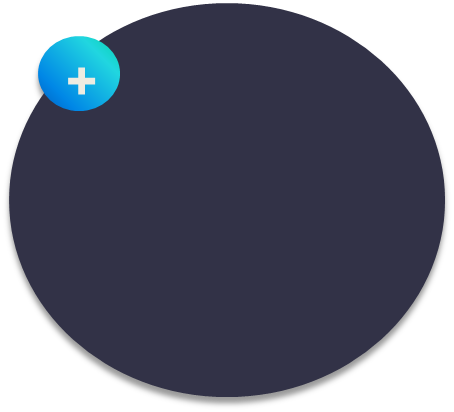 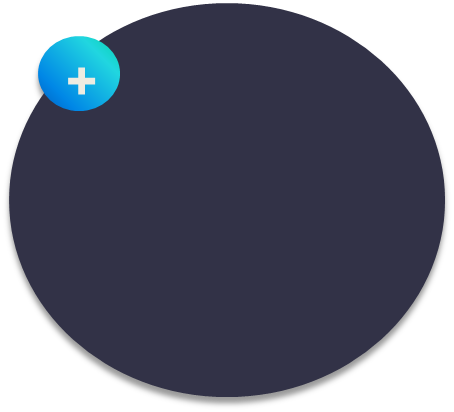 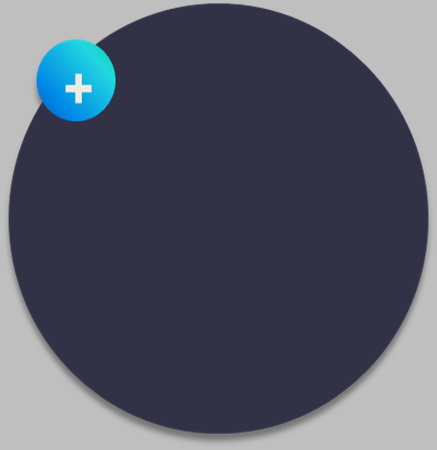 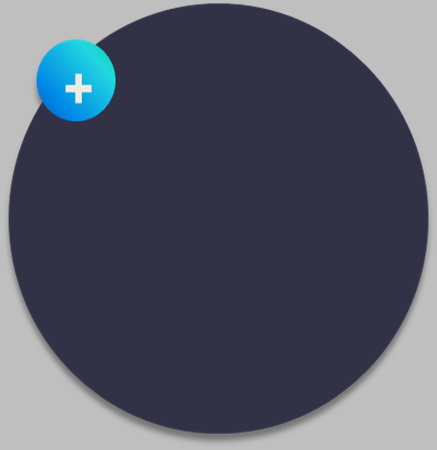 شفافیت 
در بودجه ریزی دانشگاه ها
رفتارسازی 
دانشگاه در جهت توجه به شاخص های عملکردی
افزایش کارایی
 و بهره وری
ایجاد فضای مشارکت در تعیین بودجه
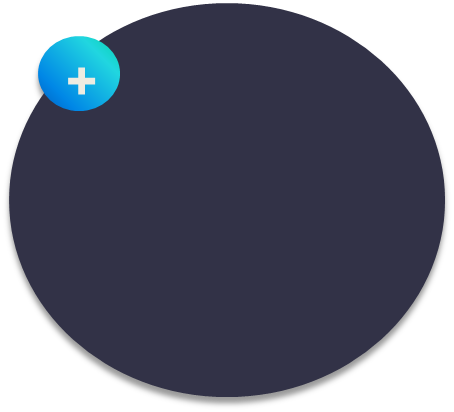 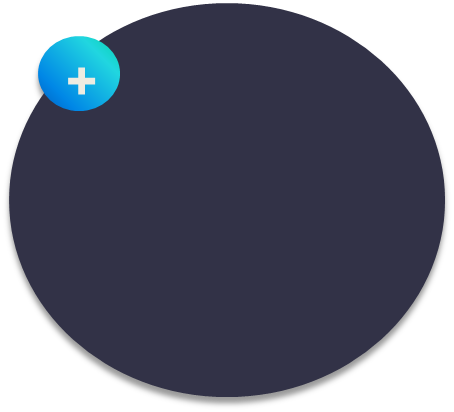 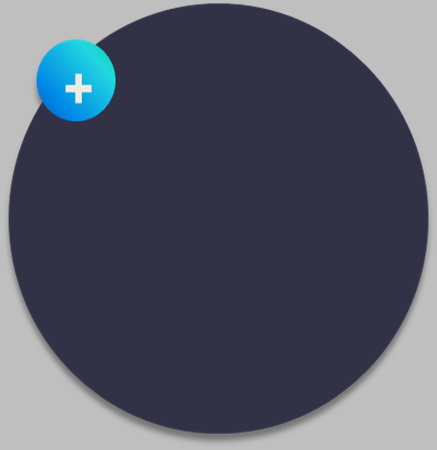 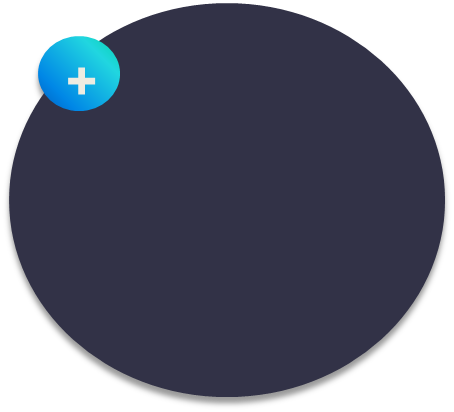 توجه به مدیریت 
هزینه ها با شفاف شدن فرآیند تعیین بودجه
ایجاد زمینه بهره برداری از خرد جمعی
استفاده از ابزار بودجه در جهت استقرار شاخص های کلان
تهیه بانک های اطلاعاتی لازم و اعتبار بخشی به مراکز تولید داده
مراحل کلی فرآیند تعیین و توزیع اعتبار دانشگاه ها
تعریف گروه های عمده آموزشی
طراحی مدل محاسبه قیمت تربیت دانشجو برای مقطع – گروه آموزشی (برمبنای دانشگاه استاندارد)
 طراحی مدل توزیع اعتبار دانشگاه ها با توجه به ترکیب دانشجو و هیات علمی
  تعریف مدل باز توزیع اعتبار دانشگاه در سقف اعتبار دانشگاه ها در لایحه
تعریف گروه های عمده آموزشی
حداکثر شباهت
حداکثر شباهت
حداکثر تفاوت
رسته شغلی
 عبارت است از مجموعه ای از رشته های شغلی که از لحاظ نوع کار و مدرک تحصیلی و تجربی، شباهت های کلی و عمومی داشته باشند.
تعریف گروه های عمده آموزشی
آموزشی-پژوهشی
 اداری 
امور اجتماعی 
خدمات توانبخشی، بازتوانی و بهداشتی
فناوری اطلاعات 
درمانی 
مدیریتی 
آزمایشگاهی
ترکیب گروه ها برای تشکیل حداقل تعداد گروه
تعریف گروه های عمده آموزشی
گروه اول
گروه دوم
تعریف گروه های عمده آموزشی
گروه سوم
تعریف گروه های عمده آموزشی
گروه چهارم
محاسبه قیمت تمام شده فعالیت‌ها
آموزشی
پژوهش
خدمات دانشجویی (رفاهی و فرهنگی)
پشتیبانی و سایر
محاسبه قیمت تمام شده فعالیت‌ها
آموزش
موثرترین اقلام هزینه‌ای مانند حقوق پرسنلی (هیات علمی و غیرهیات علمی)، حق مدیریت، حق‌التدریس و ... در این بخش محاسبه می‌شود.
سوال: تعداد هیات علمی موردنیاز به چه میزان است؟
شاخص اعلامی هدف‌گذاری شده در قانون برنامه ششم توسعه کشور (نسبت دانشجو به استاد)
تعداد واحدهای معادل ارائه شده، سنوات مجاز تحصیلی، ظرفیت کلاس و واحدهای قابل ارائه توسط هیات علمی
محاسبه قیمت تمام شده فعالیت‌ها
آموزش
تعداد واحد موظفی و سقف واحد حق‌التدریس قابل ارائه توسط اعضای هیات علمی باتوجه به مرتبه علمی و همچنین نوع استخدام (تمام وقت جغرافیایی و تمام وقت) در دستورالعمل نحوه محاسبه حق‌التدریس و معادل سازی فعالیت‌های اعضای هیات علمی مشخص شده است.
[Speaker Notes: با استفاده از رابطه فوق و بررسی هریک از رشته‌های مستقر در گروه‌های پنجگانه متوسط تعداد واحدهای لازم به ارائه در کل دوره و همچنین سنوات تحصیلی آن مشخص می‌شود.]
محاسبه قیمت تمام شده فعالیت‌ها
آموزش
به استناد تبصره شماره 6 دستورالعمل نحوه محاسبه حق‌التدریس و معادل سازی فعالیت‌های اعضای هیات علمی، اعضای هیات علمی می‌توانند 8 واحد نظری و یا معادل علمی آن به صورت حق‌التدریس، تدریس نمایند
متوسط تعداد واحد حق‌التدریس قابل ارائه برای هر هیات علمی تمام وقت برابر 6 واحد و هیات علمی تمام وقت جغرافیایی برابر با 5 واحد در یک ترم تحصیلی لحاظ شده است.
محاسبه قیمت تمام شده فعالیت‌ها
آموزش
ظرفیت کلاس
محاسبه قیمت تمام شده فعالیت‌ها
آموزش
ظرفیت کلاس
محاسبه قیمت تمام شده فعالیت‌ها
آموزش
تعداد پرسنل غیر هیات علمی
نسبت پرسنل غیرهیات علمی به هیات علمی معادل 0.8
حقوق پرسنلی
محاسبه قیمت تمام شده فعالیت‌ها
آموزش
حقوق پرسنلی
محاسبه قیمت تمام شده فعالیت‌ها
آموزش
سهم مشارکت اعضای هیات علمی در مقاطع مختلف
محاسبه قیمت تمام شده فعالیت‌ها
آموزش
سهم مشارکت اعضای هیات علمی در مقاطع مختلف
محاسبه قیمت تمام شده فعالیت‌ها
آموزش
حق مدیریت
متوسط حق مدیریت در دانشگاه‌های علوم پزشکی را معادل درصدی از دریافتی پرسنلی درنظر گرفت به همین جهت در اینجا سهم حق مدیریت معادل 3 درصد لحاظ شده است.
حق‌التدریس
متوسط حق‌التدریس یک ساعت تدریس نظری براساس مراتب مختلف هیات علمی و نوع استخدام
[Speaker Notes: دستورالعمل نحوه محاسبه حق‌التدریس و معادل سازی فعالیت‌های اعضای هیات علمی دانشگاه‌های علوم پزشکی - عدد 40 مربوط به هیات علمی تمام وقت جغرافیایی و عدد 50 مربوط به هیات علمی تمام وقت غیر جغرافیایی می‌باشد]
محاسبه قیمت تمام شده فعالیت‌ها
آموزش
مواد مصرفی اداری و آموزشی
مواد مصرفی اداری
مهمترین محرک مواد مصرفی اداری پرسنل غیرهیات علمی می باشد لذا مبنای محاسبه موادمصرفی اداری را تعداد پرسنل قرار می دهیم. باتوجه به اطلاعات میدانی بدست آمده سرانه مربوطه برمبنای سال 1398 معادل 10 میلیون ریال برآورد می شود.
مواد مصرفی آموزشی
محرک مواد مصرفی آزمایشگاهی دانشجو می باشد. براساس تحلیل اطلاعات مربوطه سرانه مواد مصرفی آموزشی (آزمایشگاهی) برای مقاطع و گروه های مختلف متفاوت است در جدول زیر سرانه سالیانه دانشجویی مربوطه درج شده است.
محاسبه قیمت تمام شده فعالیت‌ها
آموزش
مواد مصرفی آموزشی
محاسبه قیمت تمام شده فعالیت‌ها
آموزش
سهم بندی اعتبارات آموزش
محاسبه قیمت تمام شده فعالیت‌ها
آموزش
پژوهش
پاداش مقالات و طرح
پاداش مقالات و طرح = تعداد هیات علمی× متوسط تعداد مقاله در سال × مبلغ پاداش
متوسط تعداد مقاله و طرح برای هر هیات علمی در هر سال برابر با 3 درنظر گرفته شد.
متوسط مبلغ پاداش مقاله و طرح برابر با 150 میلیون ریال لحاظ شده است.
مواد مصرفی پایان نامه
با استفااده از اطلاعات میدانی متوسط سرانه هزینه مواد مصرفی پایان‌نامه در سال 1398 بطور متوسط 25 میلیون ریال سرانه برای مقطع ارشد و 55 میلیون ریال برای مقطع دکتری و بالاتر برآورد شد. این مواد مصرفی شامل آزمایشگاه نیز می‌شود.
[Speaker Notes: هزینه‌های پژوهشی دانشگاه‌ محاسبه می‌شود. هزینه‌های پژوهشی تابعی از تعداد هیات علمی و تعداد دانشجو می‌باشد]
محاسبه قیمت تمام شده فعالیت‌ها
آموزش
پژوهش
فرصت مطالعاتی اعضای هیات علمی
براساس حداقل‌های تعریف شده در آیین‌نامه مربوط به فرصت مطالعاتی اعضای هیات علمی فاصله زمانی حداقلی برای فرصت‌های مطالعاتی داخلی و خارجی به تفکیک نوع استخدام هیات علمی متفاوت می‌باشد بدین ترتیب که فرصت مطالعاتی خارجی برای اعضای هیات علمی تمام وقت جغرافیایی حداقل 4 سال یکبار و برای فرصت مطالعاتی داخلی حداقل 3 سال یکبار اعلام شده است. حداقل های اعلامی برای هیات علمی تمام وقت به ترتیب 6 و 4 سال عنوان شده است. اگر متوسط طول دوره فرصت مطالعاتی خارجی را برابر با 6 ماه و متوسط طول دوره فرصت مطالعاتی داخلی را برابر با 2 ماه درنظر بگیریم
محاسبه قیمت تمام شده فعالیت‌ها
آموزش
پژوهش
فرصت مطالعاتی اعضای هیات علمی
ماده 72 آیین نامه اداری و استخدامی اعضای هیات علمی، سن بازنشستگی اعضای هیات علمی برابر با 30 سال می باشد لذا سنوات خدمت را برابر با 30 سال درنظر می گیریم. بعد از مشخص شدن متوسط تعداد دوره‌های فرصت مطالعاتی داخلی و خارجی هزینه فرصت مطالعاتی هر عضو هیات علمی در طول خدمت از رابطه زیر حاصل می شود:
محاسبه قیمت تمام شده فعالیت‌ها
آموزش
پژوهش
فرصت مطالعاتی اعضای هیات علمی
هزینه ماهیانه فرصت مطالعاتی خارجی و داخلی به ترتیب برابر 190 و 40 میلیون ریال درنظر گرفته شد. جدول زیر خلاصه اطلاعات مربوط به فرصت مطالعاتی را نشان می دهد.
اشتراک پایگاه های اطلاعاتی
محاسبه قیمت تمام شده فعالیت‌ها
آموزش
پژوهش
اشتراک پایگاه های اطلاعاتی
براساس اطلاعات میدانی بدست آمده سرانه اشتراک پایگاه های اطلاعاتی برای سال 1398 را بطور متوسط معادل 1 میلیون ریال به ازای هر دانشجو درنظر گرفته شد
محاسبه قیمت تمام شده فعالیت‌ها
پژوهش
پژوهش
محاسبه قیمت تمام شده فعالیت‌ها
خدمات دانشجویی (رفاهی و فرهنگی)
خدمات رفاهی دانشجویی
تغذیه دانشجویی
متوسط تعداد روزهای استفاده از سلف سرویس دانشگاه باتوجه به مدت حضور دانشجویان در طول هفته براساس اطلاعات میدانی بدست آمده بطور متوسط 4 روز در هفته و 10 ماه در سال درنظر گرفته شد (معادل 160 روز در سال) همچنین مبلغ کمک هزینه هر پرس غذا دانشجویی برای سال 1398 معادل 75 هزار ریال لحاظ گردید. باتوجه به موارد فوق مبلغ سرانه سالیانه کمک هزینه تغذیه دانشجویی در سال 1398 برابر با 12 میلیون ریال خواهد بود. موارد فوق شامل تغذیه دانشجویان در خوابگاه نمی باشد.
محاسبه قیمت تمام شده فعالیت‌ها
خدمات دانشجویی (رفاهی و فرهنگی)
خدمات رفاهی دانشجویی
ایاب ذهاب و خدمات بیمه و درمان دانشجویی
براساس اطلاعات میدانی سرانه سالیانه برای خدمات دانشجویی ایاب ذهاب، خدمات درمانی و بیمه دانشجویی و همچنین باتوجه به نظر خبرگان برابر با 3 میلیون ریال درنظر گرفته شد.
خدمات خوابگاهی
هزینه خدمات خوابگاهی دانشجویان شامل تغدیه دانشجویان در خوابگاه (وعده ناهار در روزهای تعطیل، شام و صبحانه)، سوخت و انرژی، تاسیسات، پرسنل خدماتی خوابگاه (شامل تنظیف و نگهبانی) و نگهداری خوابگاه و ... در این بخش لحاظ می شود.
باتوجه به موارد فوق و اطلاعات بدست آمده هزینه سرانه سالیانه دانشجویان در خوابگاه براساس سال 1398 معادل 21.15 میلیون ریال برآورد گردید از طرفی باتوجه به نظر خبرگان متوسط سهم دانشجویان خوابگاهی 50 درصد درنظر گرفته شد.
محاسبه قیمت تمام شده فعالیت‌ها
خدمات دانشجویی (رفاهی و فرهنگی)
خدمات فرهنگی
شامل خدمات ورزشی دانشجویی، برگزاری مراسم، اردو، دوره‌های فرهنگی، مشاوره و ... می باشد. براساس تحلیل اطلاعات مربوط به این بخش متوسط سرانه سالیانه دانشجویی استاندارد در سال 1398 برابر با 7.3 میلیون ریال برآورد گردید این مبلغ به غیر از خدمات ورزشی دانشجویی می باشد. با لحاظ مبلغ 3 میلیون ریال برای سرانه خدمات ورزشی دانشجویان مبلغ سرانه سالیانه خدمات فرهنگی در مجموع معادل 10.3 میلیون ریال خواهد بود
محاسبه قیمت تمام شده فعالیت‌ها
خدمات دانشجویی (رفاهی و فرهنگی)
محاسبه قیمت تمام شده فعالیت‌ها
پشتیبانی و سایر
نگهداشت فضا
جهت محاسبه هزینه نگهداشت فضاهای مورد نیاز از نرخ استهلاک آن برای قیمت تمام شده و همچنین عمر مفید آن استفاده شده است. عمر مفید فضاها معادل 40 سال و فضای روباز 80 سال درنظر گرفته شد همچنین ارزش هرمتربع فضاها برابر 30 میلیون ریال و فضای باز به ازای هرمترمربع 10 میلیون ریال لحاظ شد.
محاسبه قیمت تمام شده فعالیت‌ها
پشتیبانی و سایر
سوخت، انرژی و سایر
مواردی که در این بخش لحاظ می‌شود شامل هزینه آب و برق و ... و همچنین سوخت مربوط به موتورخانه‌ها و وسائل نقلیه و ... می‌باشد. جهت محاسبه سوخت و انرژی و سایر موارد از تحلیل داده‌ها و اطلاعات میدانی استفاده شده است و درصدی از خدمات پشتیبانی (معادل 20 درصد) جهت برآورد آن لحاظ شده است
محاسبه قیمت تمام شده فعالیت‌ها
پشتیبانی و سایر
محاسبه قیمت تمام شده فعالیت‌ها
جمع بندی سرانه
بعد از محاسبه هزینه کل در گروه ها و مقاطع مختلف و تقسیم آن به تعداد دانشجو مربوطه سرانه مربوط به هر مقطع و گروه بدست می آید.
طراحی مدل محاسبه قیمت دانشجو برای مقطع – گروه آموزشی
 (برمبنای دانشگاه استاندارد)
82
مقایسه شاخص‌های آموزش عالی با کشورهای منتخب
*نرخ ناخالص ثبت نام در ایران به صورت معمول بین گروه سنی 24-18 سال مورد محاسبه قرار می‌گیرد که به منظور مقایسه با سایر کشورها گروه سنی 24-20 سال مدنظر قرار گرفته است.
** شامل دانشجویان و اعضای هیئت‌علمی تمام وقت دانشگاه‌ها و موسسات آموزش عالی وابسته به وزارتخانه‌های علوم، تحقیقات و فناوری و بهداشت، درمان و آموزش پزشکی است.
http://stats.uis.unesco.org
http://hdr.undp.org/en/statistics
http://databank.worldbank.org
https://ec.europa.eu/eurostat/data/metadata
*مأخذ: موسسه پژوهش و برنامه‌ریزی آموزش عالی
83
چالش های حوزه آموزش عالی کشور
کاهش دانشجو و وجود صندلی های خالی به خصوص در بخش شهریه پرداز و غیر دولتی
85
کاهش دانشجو و وجود صندلی های خالی به خصوص در بخش شهریه پرداز و غیر دولتی
86
روند تعداد دانشجویان شهریه پرداز به  تفکیک زیر نظام،1399-1393 (نفر)
*مأخذ: موسسه پژوهش و برنامه‌ریزی آموزش عالی،‌آمار دوره ای سازمان برنامه و بودجه کشور
87
کاهش نسبت ورودی دانشگاه از جوانان 18 تا 24 سال
*مأخذ: موسسه پژوهش و برنامه‌ریزی آموزش عالی
88
کاهش تمایل دانشجویان به رشته های انتخابی حتی برای صندلی های رایگان سال 1400
89
90
عدم تناسب با شهریه ها در بخش دولتی و فشار به بودجه دولتی و بخش غیر دولتی
مبالغ شهریه بر مبنای آخرین مصوبه هیات امنا و سطح‌بندی دانشگاه‌ها برای مقطع کارشناسی، دوره شبانه گروه علوم انسانی در دانشگاه‌های سطوح چهارگانه به شرح جدول ذیل می‌باشد:
91
92
عدم تکافوی بودجه آموزش عالی به نسبت هزینه های جاری
مهاجرت
تعداد مستنکفین و کسانی که بعد از فراغت از تحصیل برنگشته اند قابل ملاحظه است
با وجود افزایش سهم آموزش عالی از بودجه عمومی بعد از انقلاب اسلامی، مقدار مطلق بودجه به دلار کاهشی بوده است
ناکارآمدی در نظام حکمرانی و اداره دانشگاه
تعدد مداخله
تعدد مداخله شورای گسترش آموزش عالی 
توزیع مصوبات هیات های امنا
93
ضعف  در پاسخگویی به نیازهای جامعه
ضعف آموزش‌های مهارتی در نظام آموزش عالی کشور
پاسخ‌گویی ناکافی دانشگاه به نیازها و مسائل جامعه
کمبود فرصت های شغلی برای دانش‌آموختگان دانشگاهی
عدم استقبال داوطلبان از رشته های کاردانی
مساله کاهش اقبال به علوم پایه و آینده تولید علم
94
آموزش‌های مهارتی در نظام آموزش عالی کشور و عدم استقبال داوطلبان
95
ناکارآمدی در نظام حکمرانی و اداره دانشگاه
وزارت علوم، تحقیقات و فناوری
نسبت‌ها
میلیون  ریال 1401
96
ضعف  در پاسخگویی به نیازهای جامعه
ضعف آموزش‌های مهارتی در نظام آموزش عالی کشور و عدم استقبال داوطلبان
تعداد افراد پذیرفته شده و ثبت نام شده بر حسب مقطع تحصیلی  در دانشگاه فنی و حرفه ای در سال 1400
97
ضعف  در پاسخگویی به نیازهای جامعه
ترکیب اقلام درآمد اختصاصی (درصد)
98
سهم پایین اقتصاد دانش بنیان
سهم پایین ارزش و خدمات محصولات دانش‌بنیان در تولید ناخالص داخلی
99
سهم پایین اقتصاد دانش بنیان
سهم پایین ارزش و خدمات محصولات دانش‌بنیان در تولید ناخالص داخلی
100
سهم پایین اقتصاد دانش بنیان
پایین بودن اثربخشی شرکت‌های دانش‌بنیان در حل مشکلات
101
تعداد مقالات نمایه شده در پایگاه استنادی جهان اسلام (ISC)
*مأخذ: پایگاه استنادی جهان اسلام (ISC)
102
تبیین وضع موجود
103
اهداف پیشنهادی برنامه هفتم (توسط وزارت عتف)
104
* اعداد مندرج در جدول نیازمند هماهنگی نهایی با وزارت علوم، تحقیقات و فناوری و معاونت علمی، فناوری و اقتصاد دانش بنیان ریاست جمهوری می‌باشد.
اهداف پیشنهادی برنامه هفتم
شناسایی و ثبت دارایی‌های نامشهود و ارزش‌گذاری آن‌ها
ساماندهی ساختار تصمیم‌گیری در شورای گسترش
ساماندهی و هدفمندسازی هوشمند خدمات رفاهی دانشجویی
تنظیم رابطه مالی دولت و دانشگاه‌ها و موسسات آموزشی، پژوهشی و فناوری
اقتصاد آموزش عالی
تغییر رویکرد به ماموریت‌گرایی و برنامه‌محوری
105
با تشکر از توجه شما